Different ways to compare
Gene =>   ACTGatgatt…ttcaGGCTGTTTTatcggaa…ttcgaGGGGGG
Way #1
Ψgene =>               ACTG|GGCTGTTTT|GGGACGGG
Position =>                         …9 87654321
Gene =>   ACTGatgatt…ttcaGGCTGTTTTatcggaa…ttcgaGGGGGG
Ψgene =>               ACTG|GGCTGTTTT|GGGACGGG
Way #2
Position =>                        …98 765 4321
Chimp conservation (way #1)
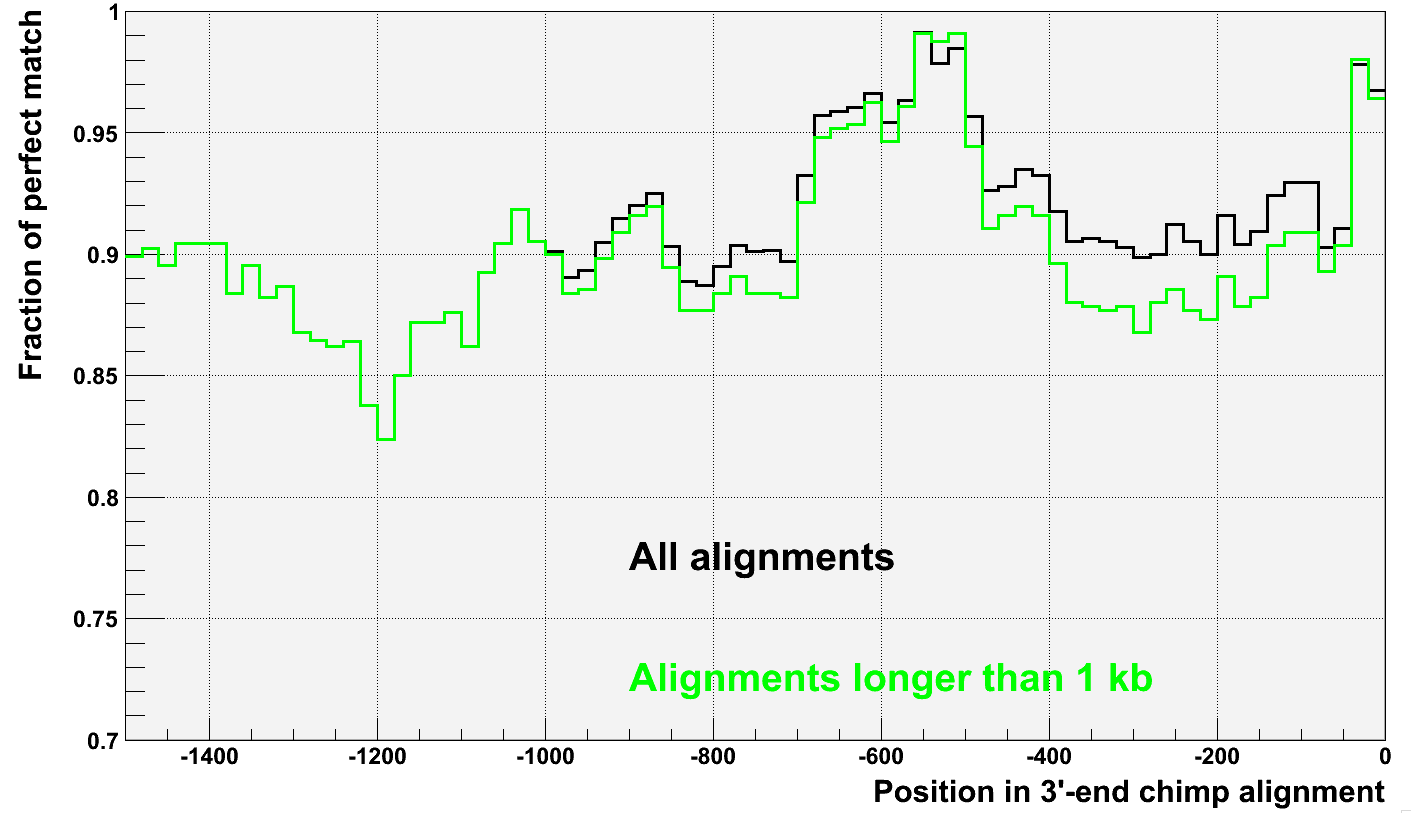 Chimp conservation (way #2)
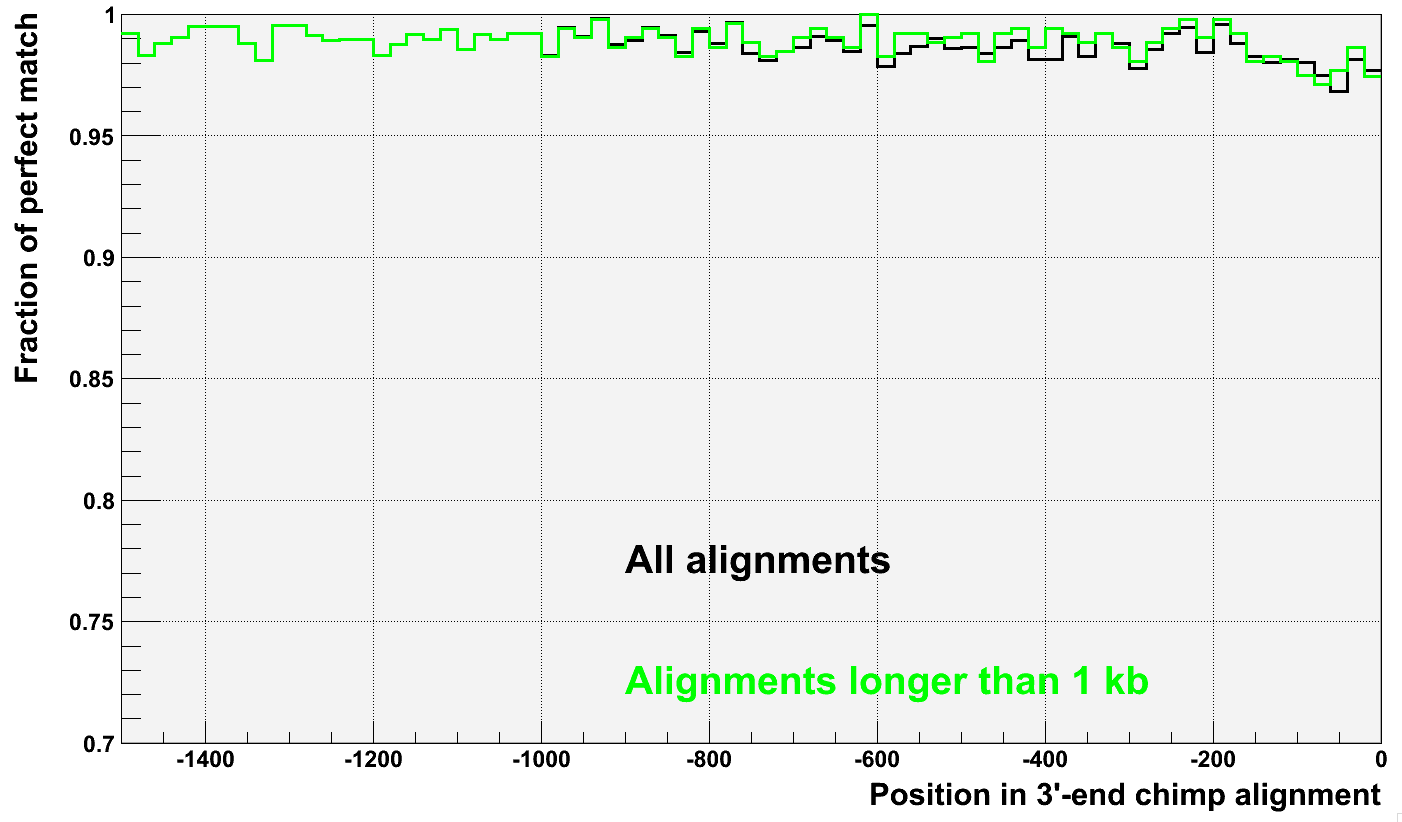 Rhesus conservation (way #1)
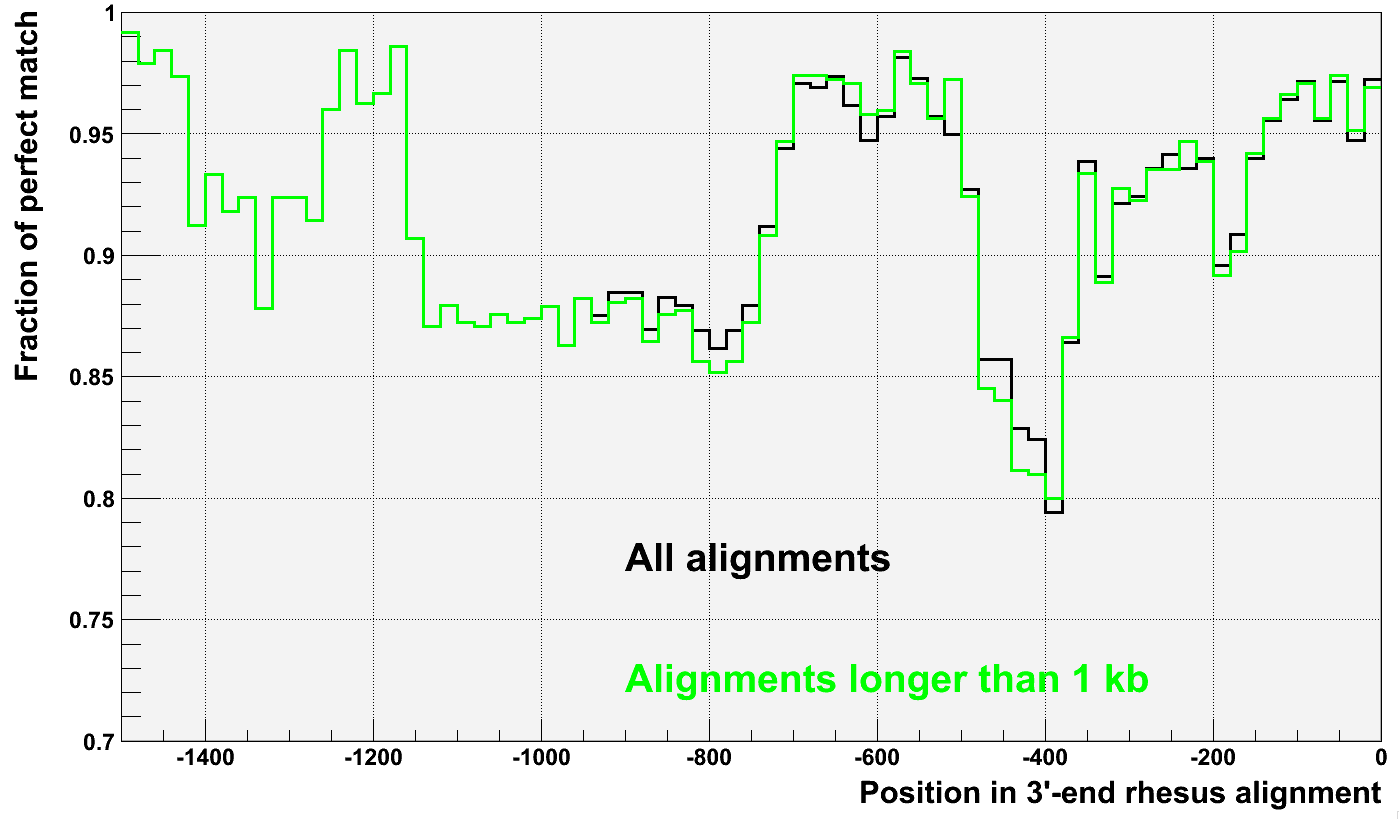 Rhesus conservation (way #2)
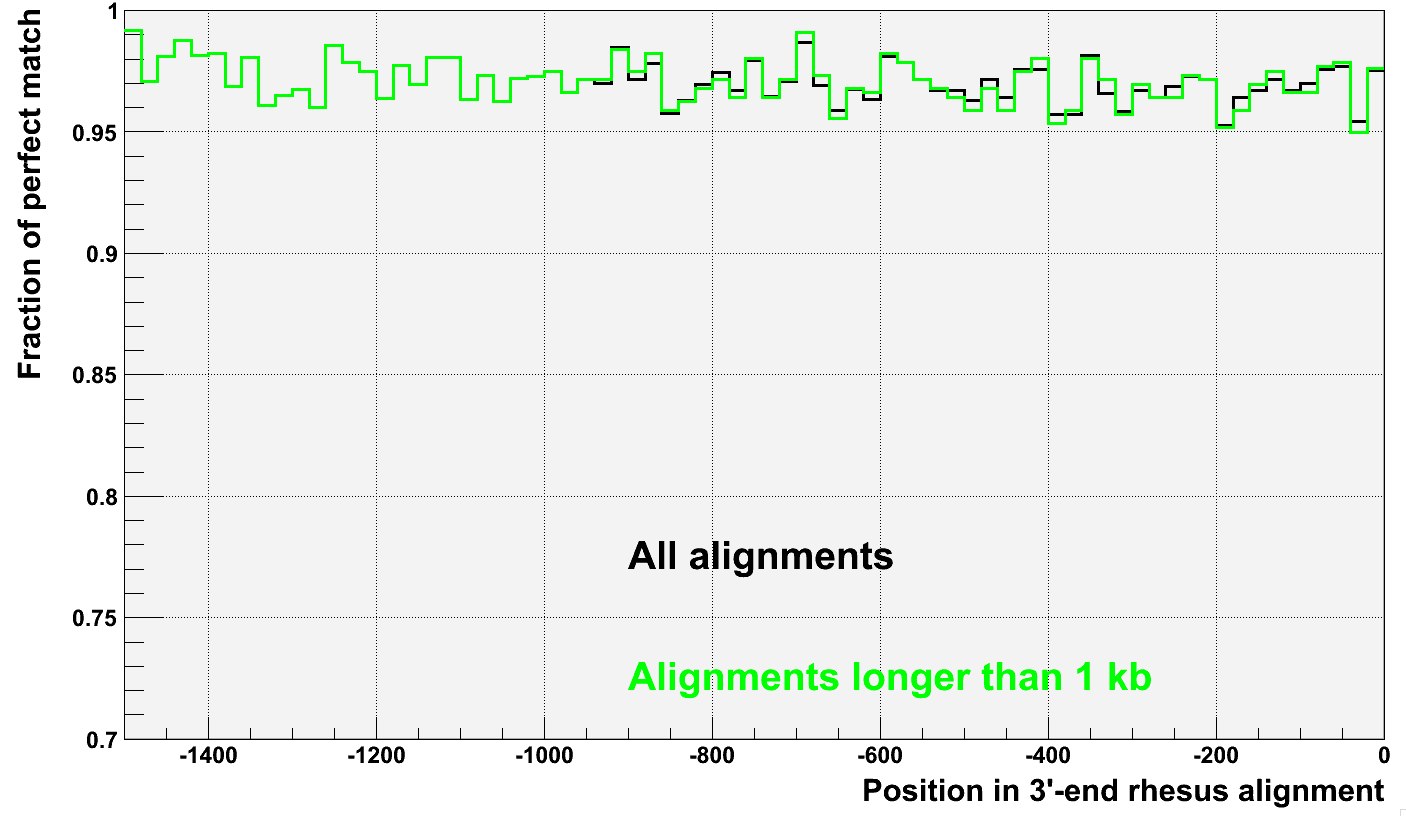 Chimp
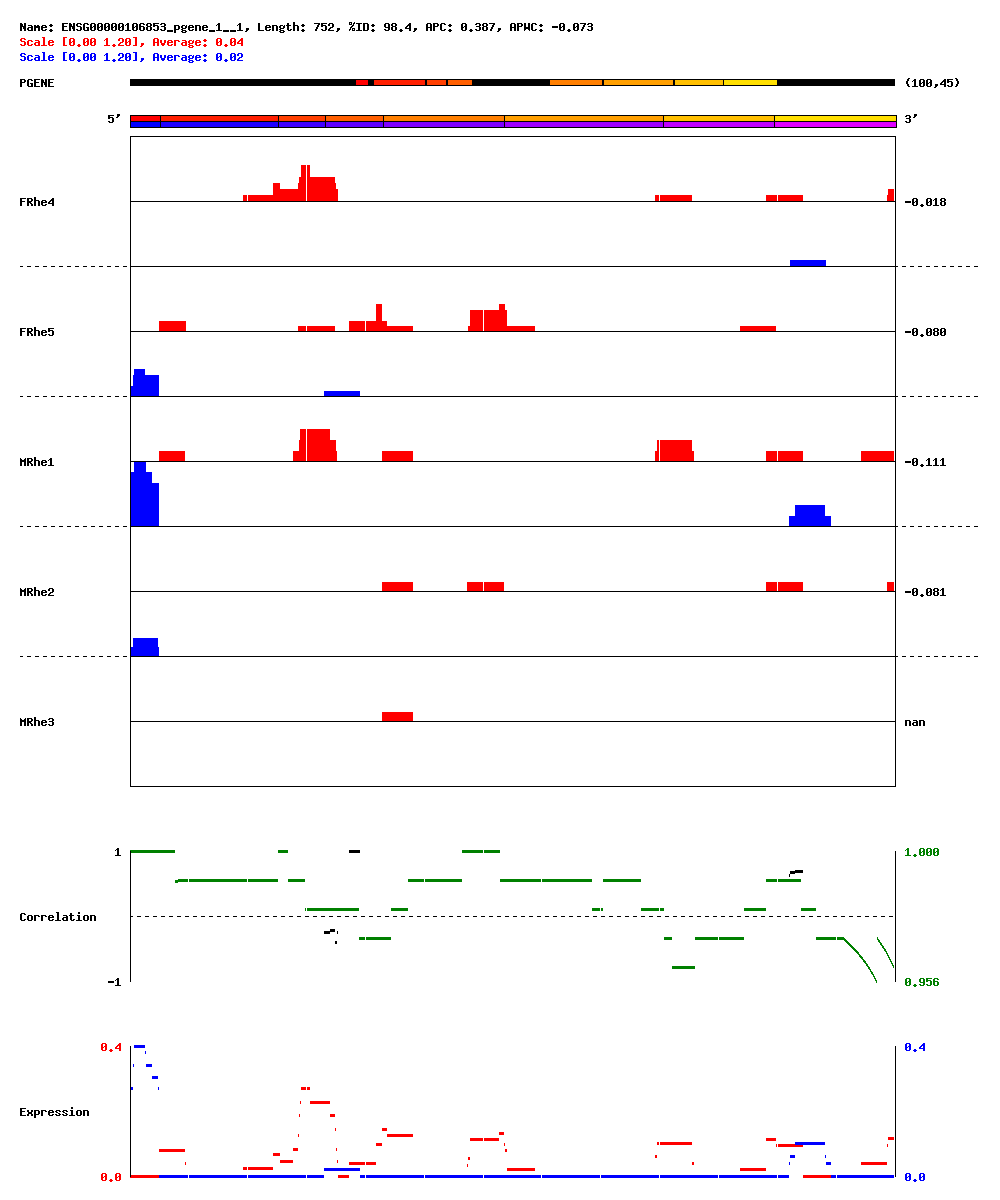 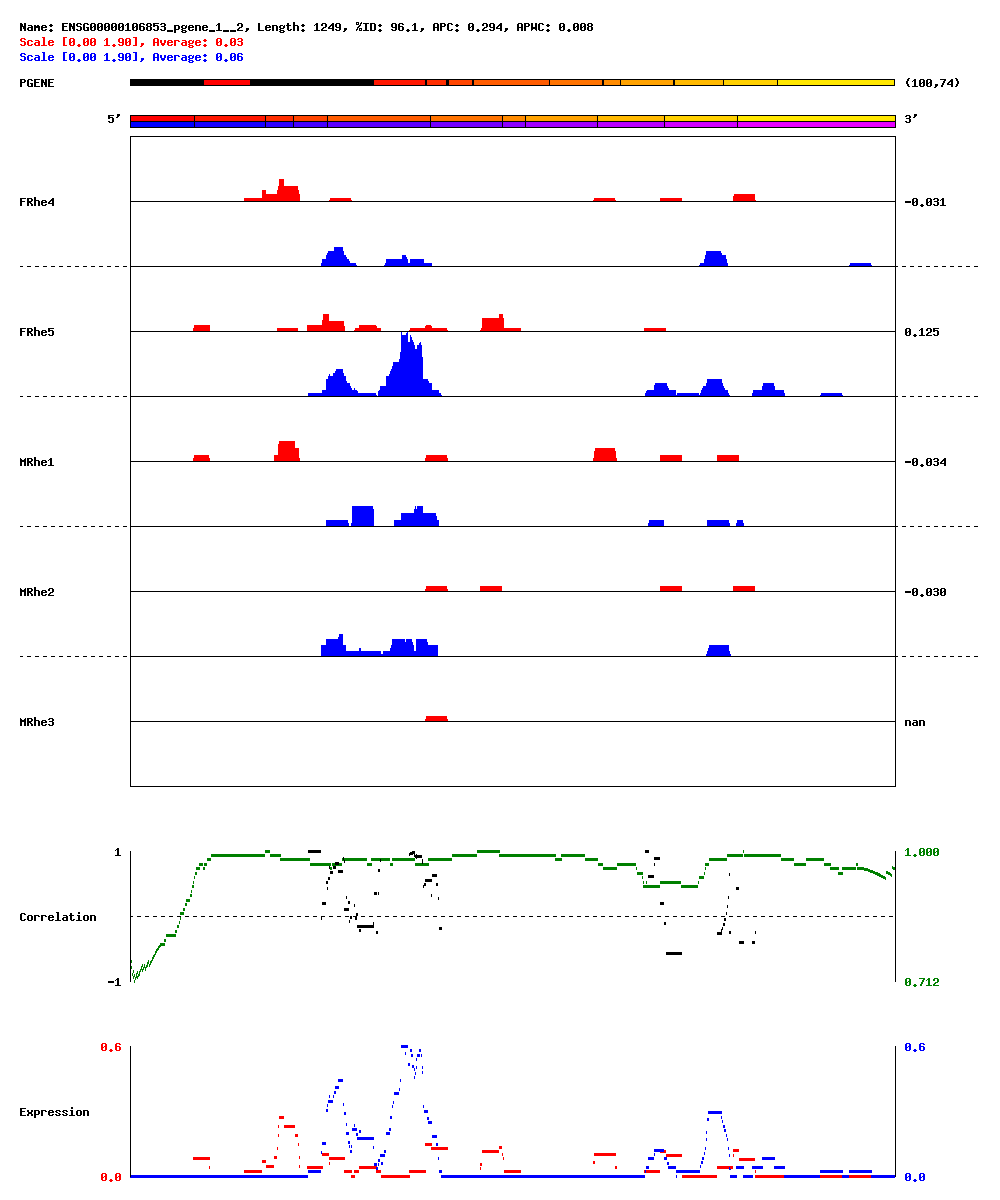 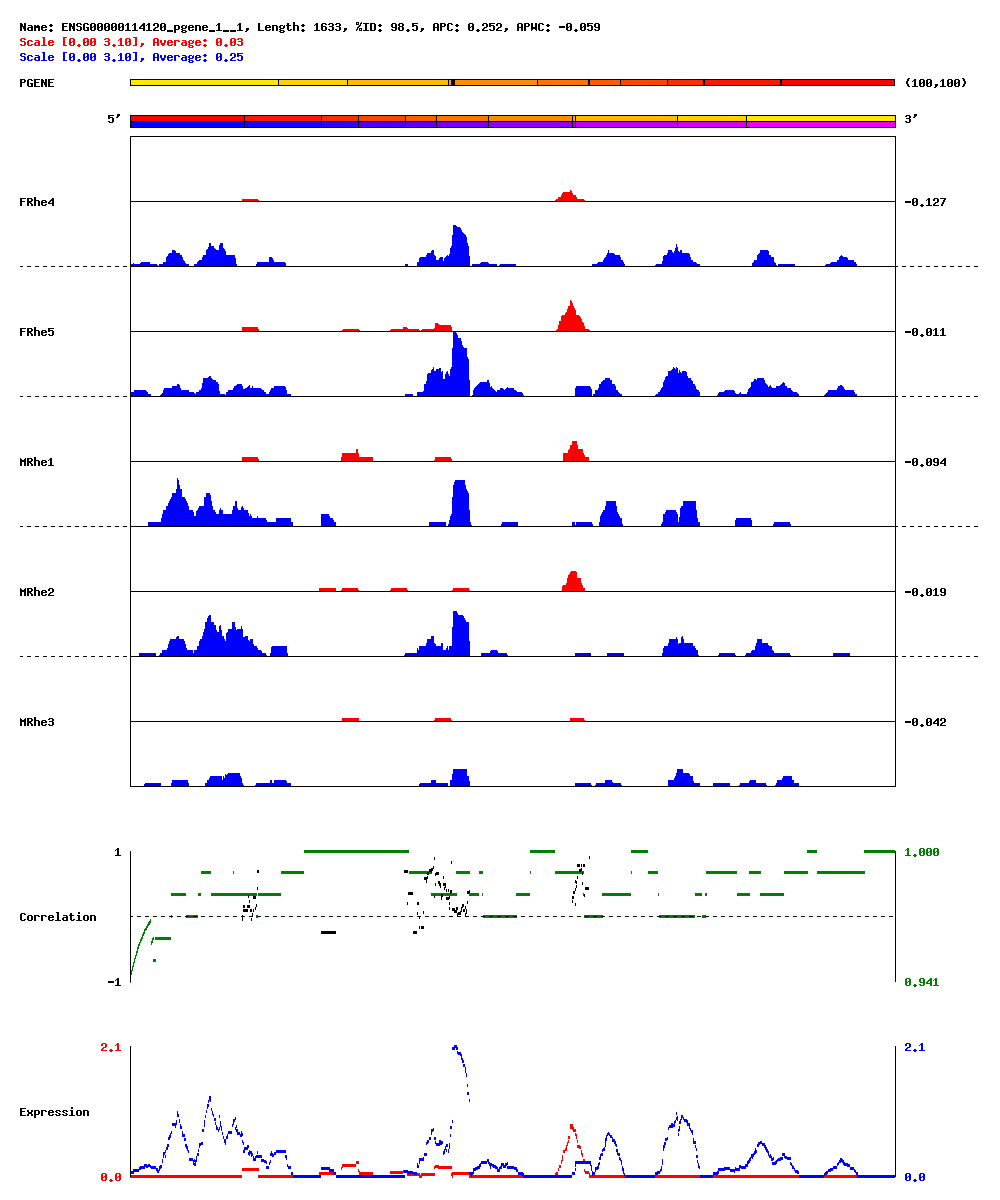 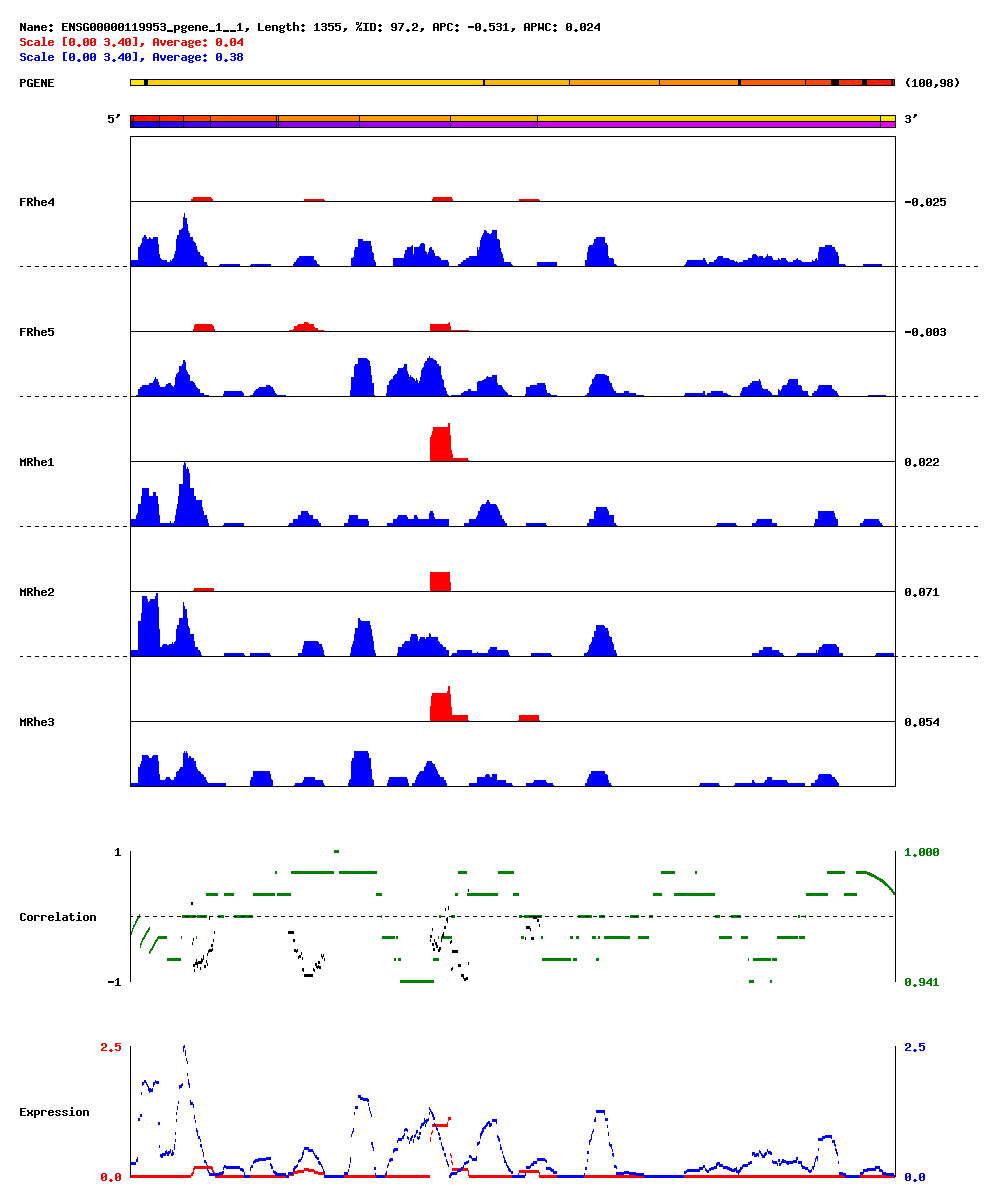 Candidate
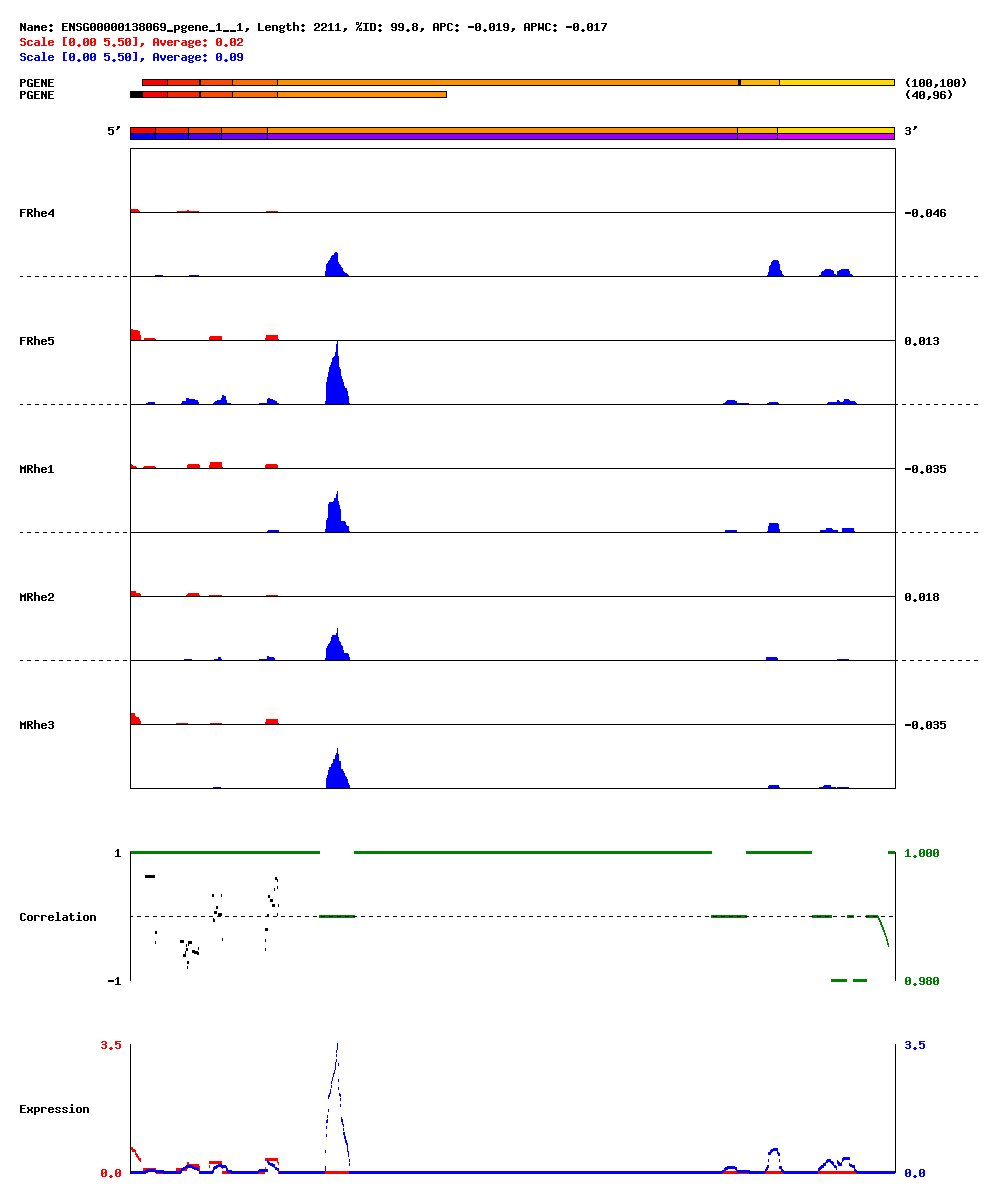 Candidate?
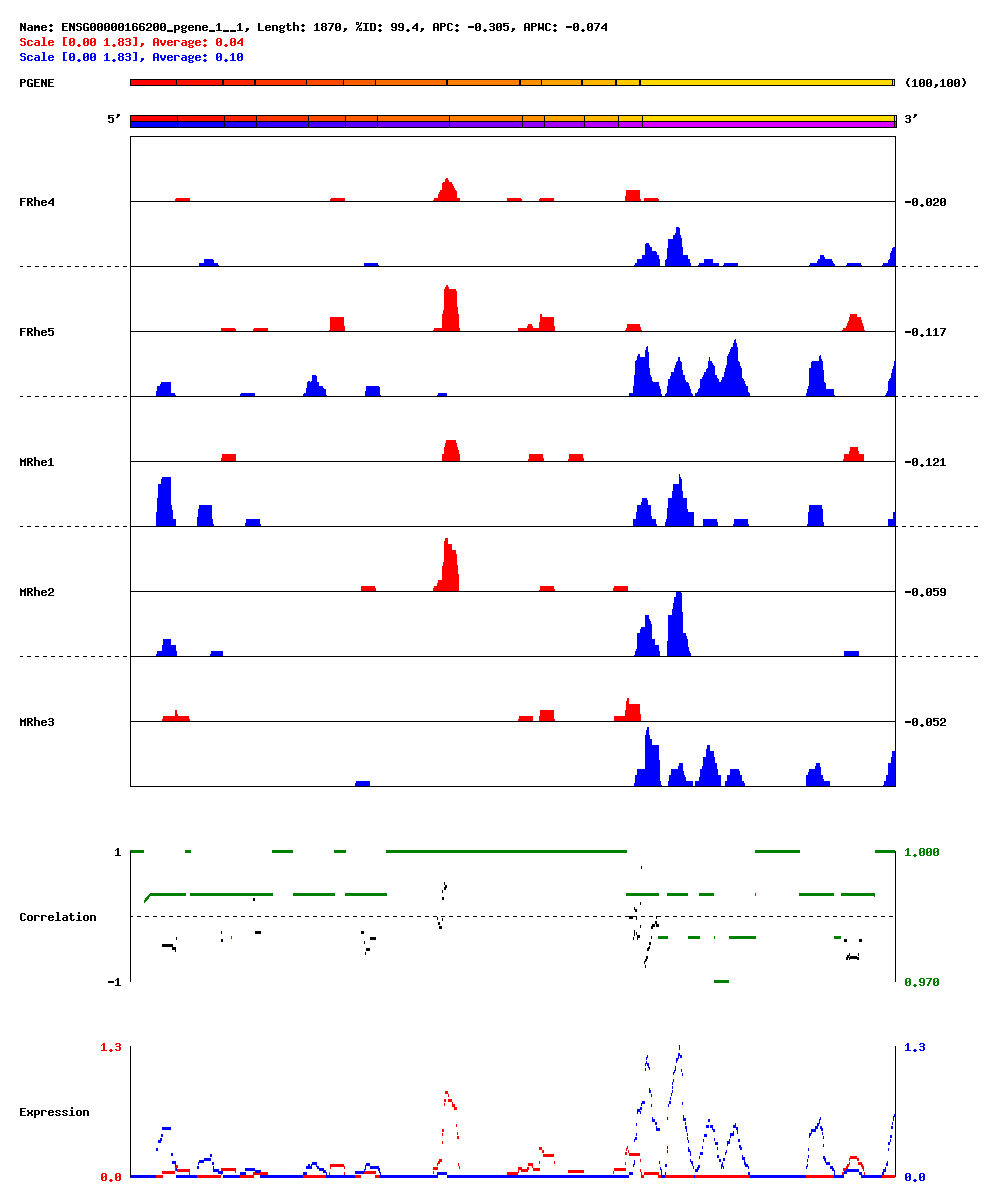 Candidate